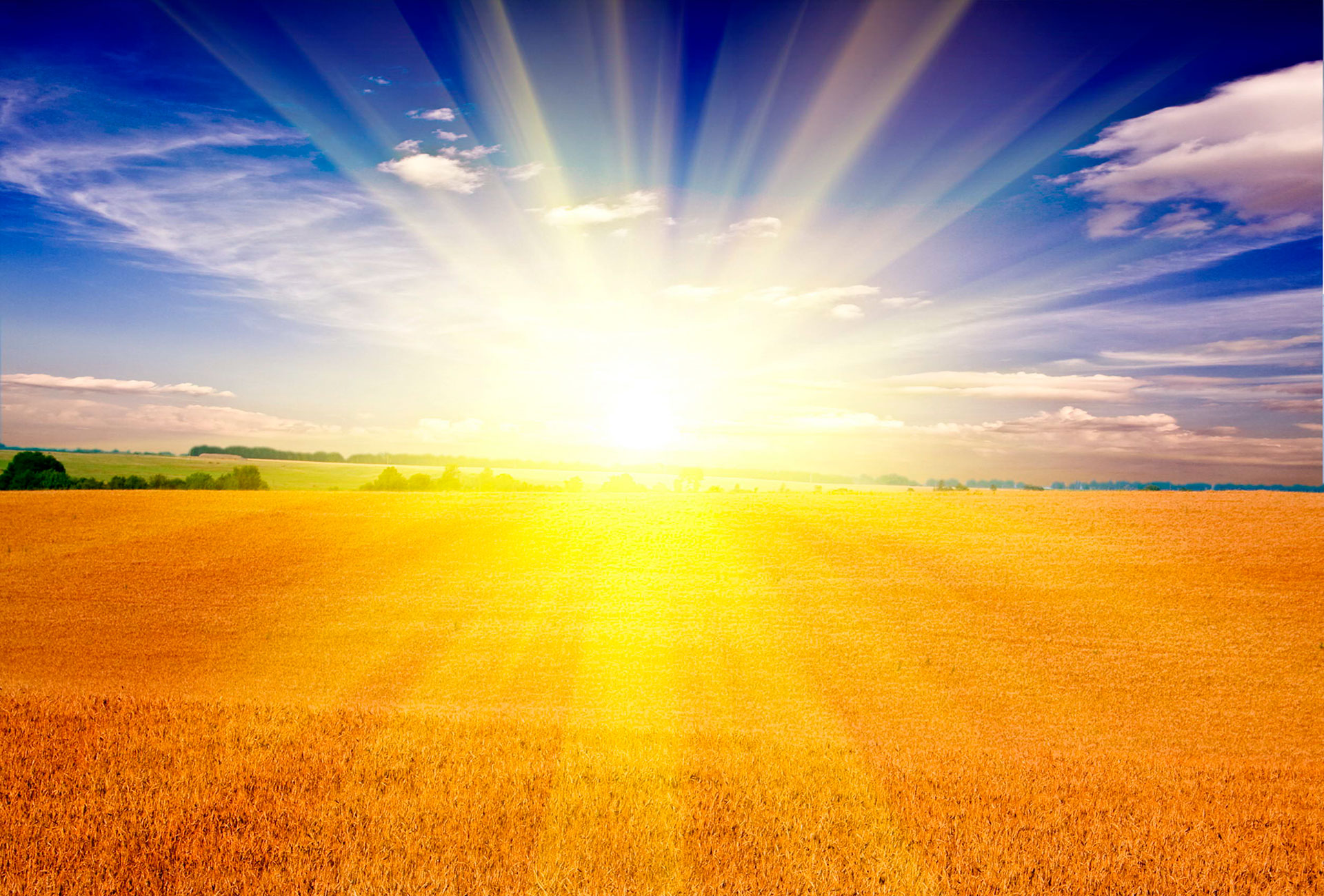 Бюджет для граждан
Отчет об исполнении  бюджета 
Малиновского сельского поселения Дальнереченского муниципального района 
за 2020 год
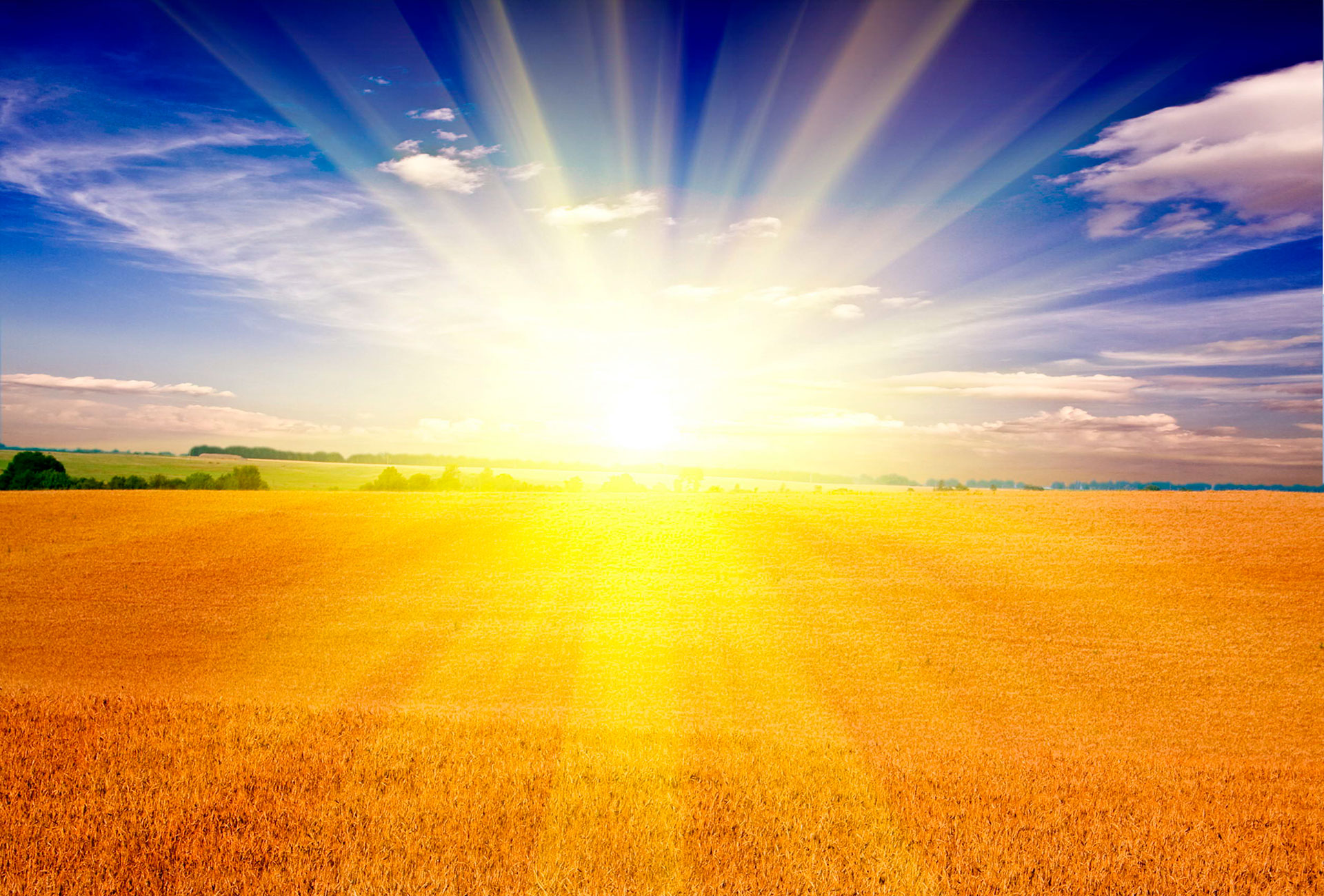 Уважаемые жители Малиновского сельского поселения!
Представляем Вашему вниманию Отчет об исполнении  бюджета Малиновского сельского поселения Дальнереченского муниципального  района за 2020 год.
        Бюджет для граждан нацелен на получение обратной связи от жителей поселения, которых волнуют проблемы муниципальных финансов. Надеемся, что представление бюджета в понятной для жителей форме повысит уровень общественного участия граждан в бюджетном процессе.
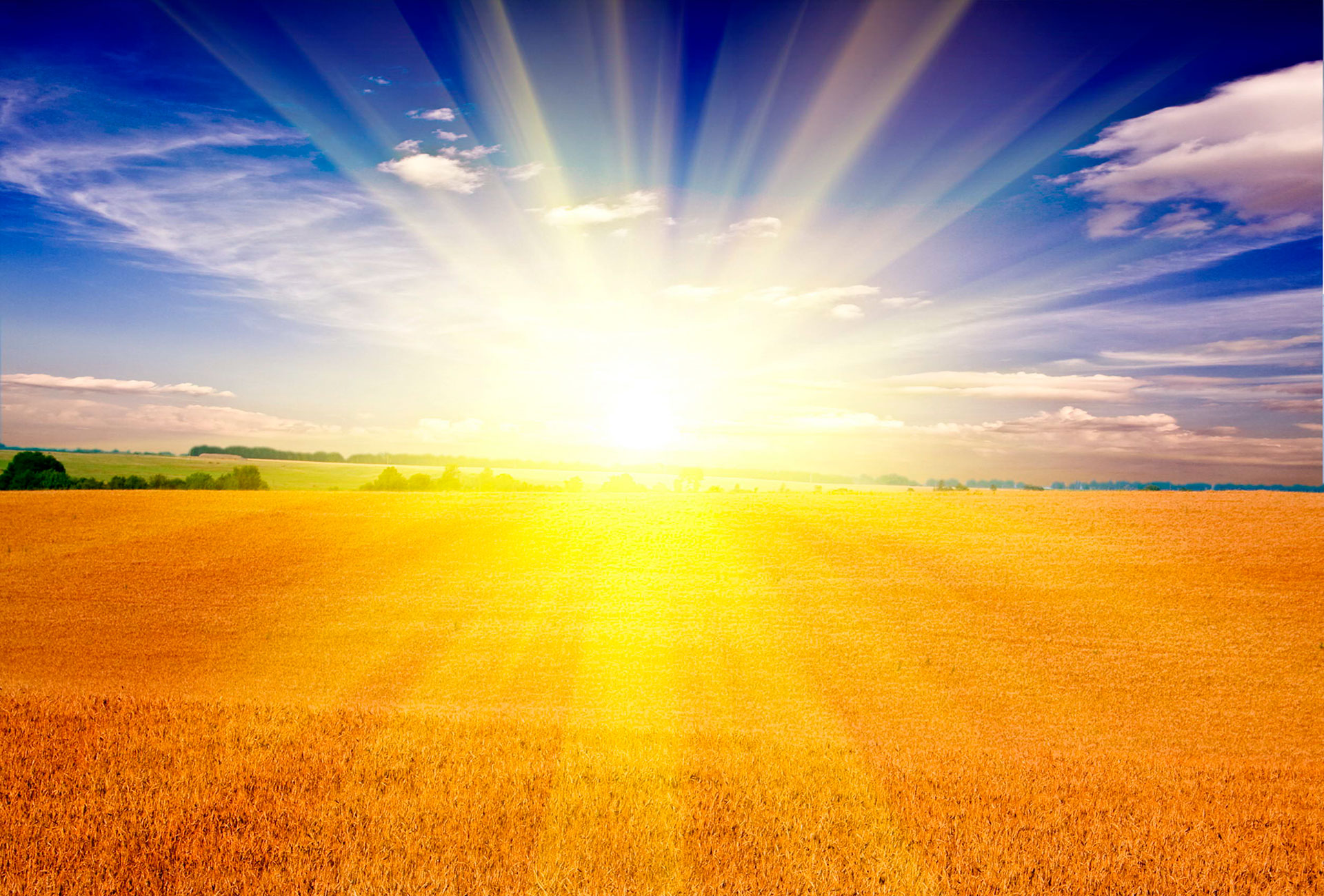 ОСНОВНЫЕ ХАРАКТЕРИСТИКИ БЮДЖЕТА МАЛИНОВСКОГО СЕЛЬСКОГО ПОСЕЛЕНИЯ ЗА 2020 ГОД (ТЫС.РУБ.)
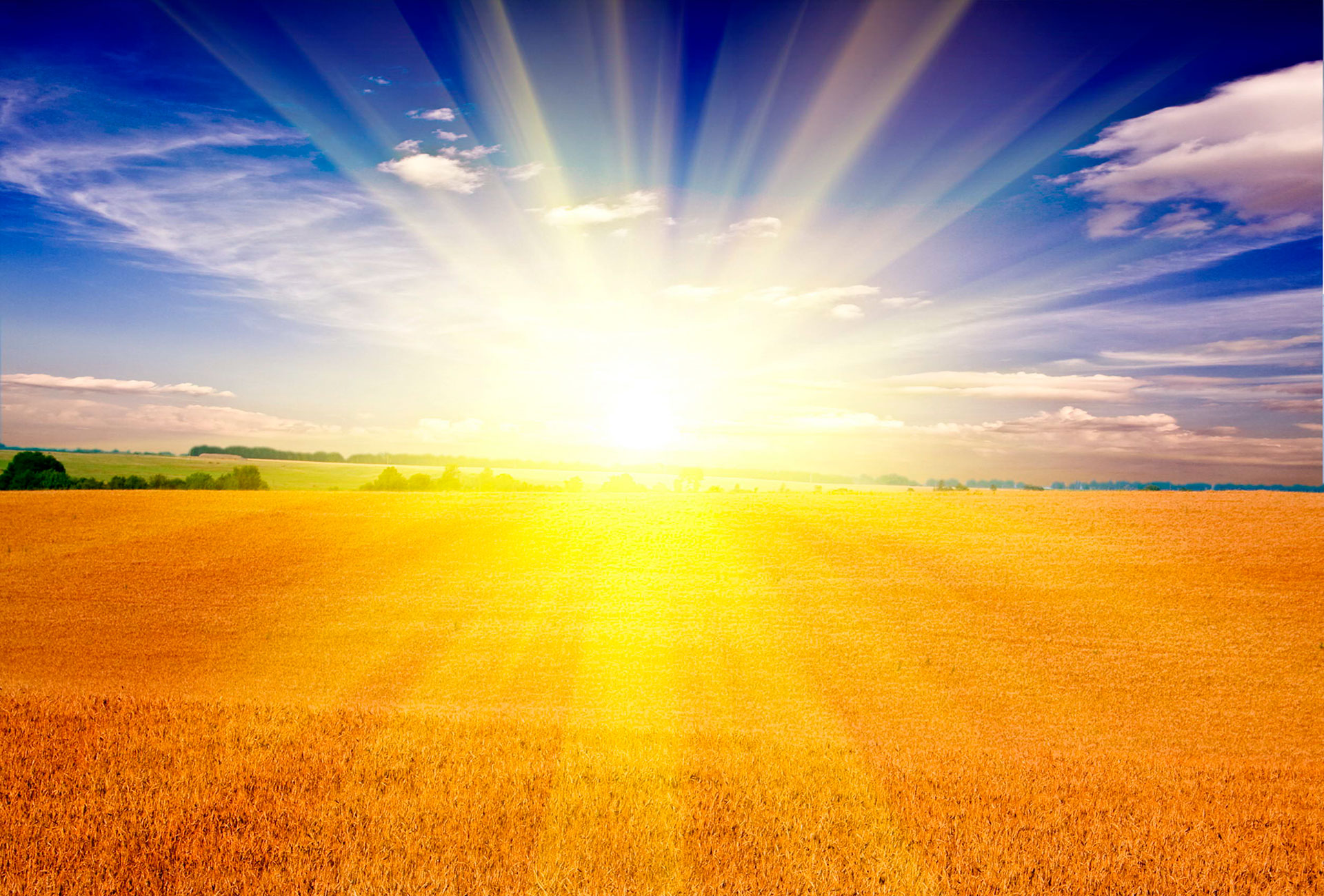 ИСПОЛНЕНИЕ БЮДЖЕТА МАЛИНОВСКОГО СЕЛЬСКОГО ПОСЕЛЕНИЯ ЗА 2020 ГОД ПО ДОХОДАМ (ТЫС.РУБ.)
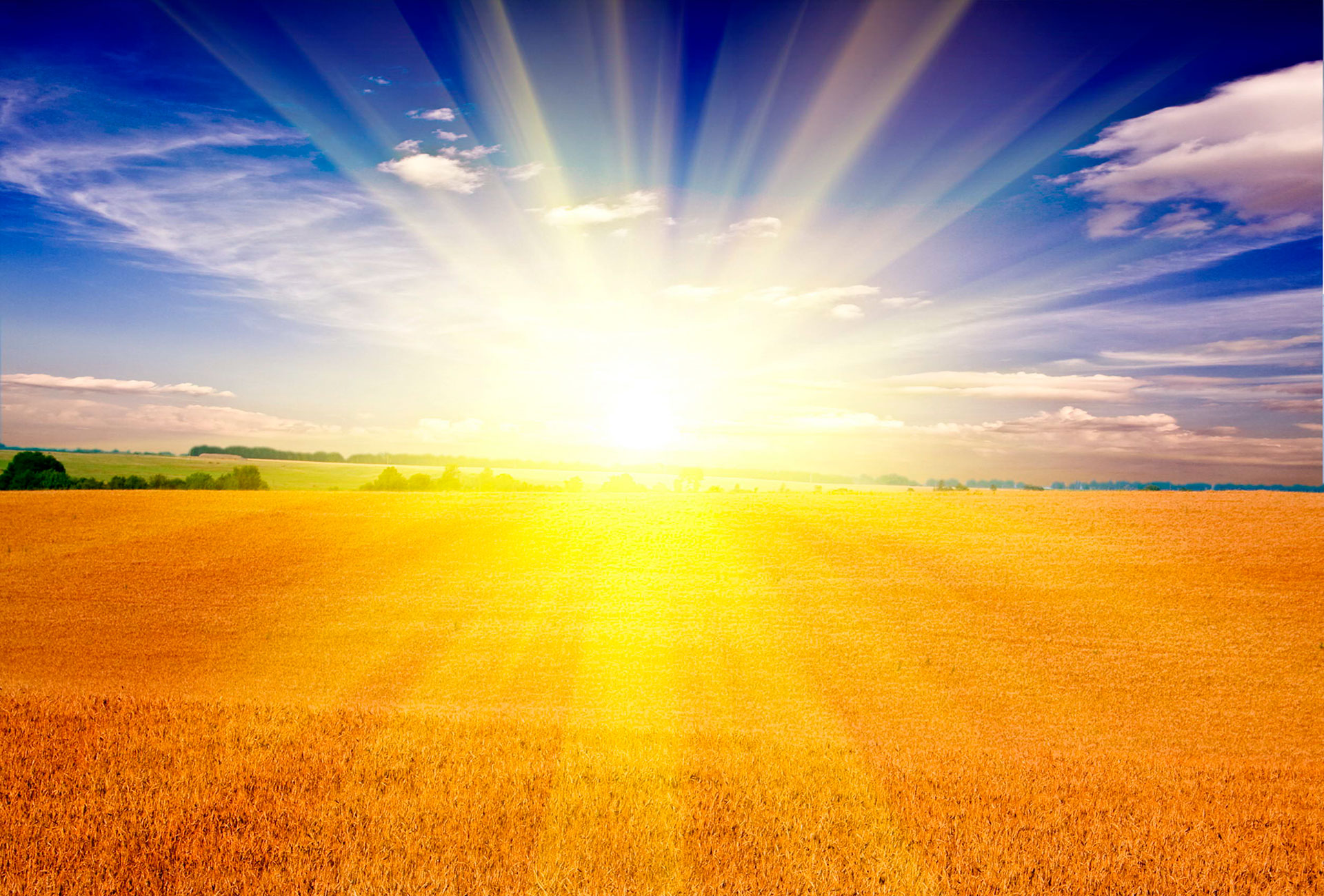 ИСПОЛНЕНИЕ ОСНОВНЫХ ДОХОДНЫХ ИСТОЧНИКОВ ЗА 2020 ГОД (ТЫС.РУБ.)
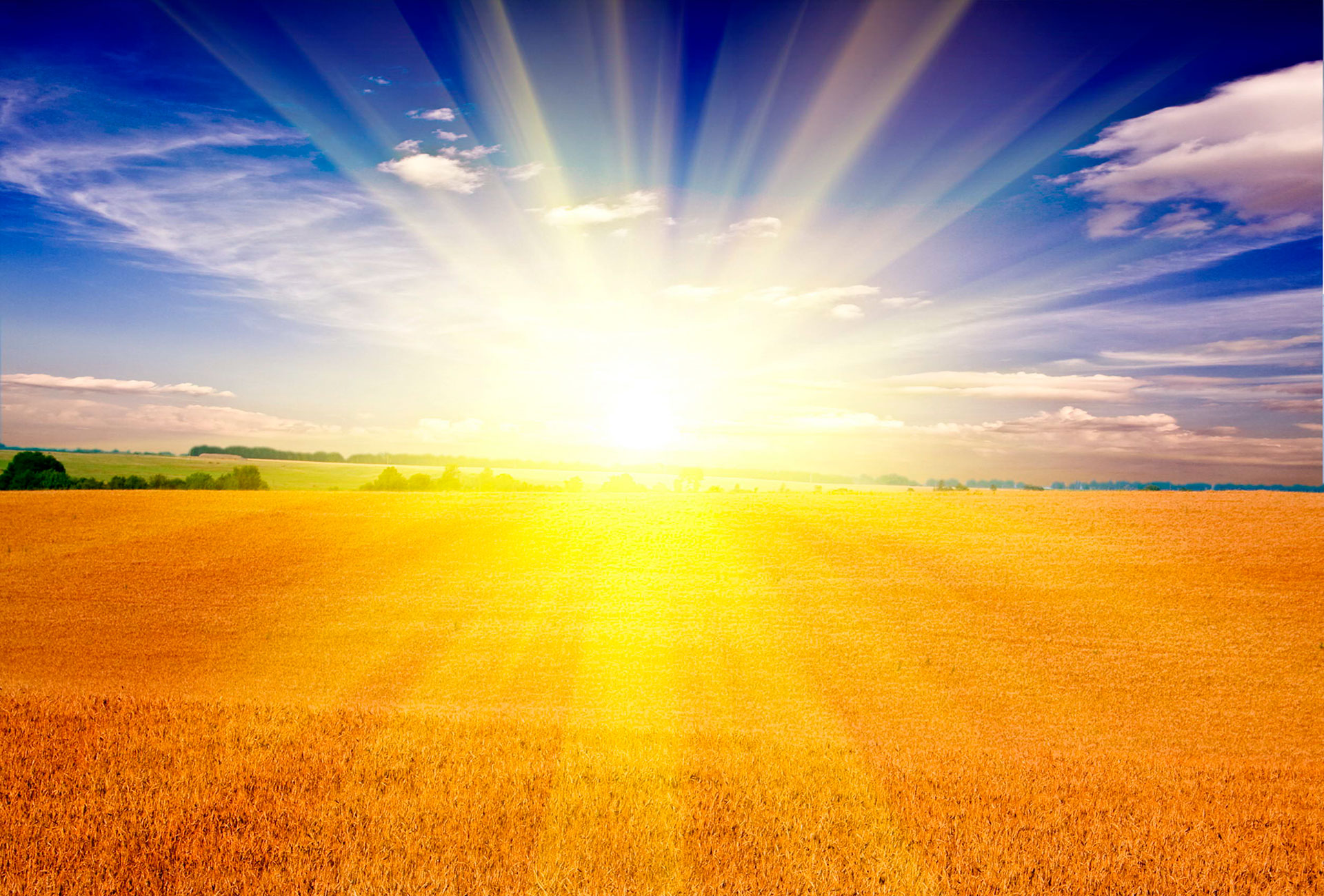 СТРУКТУРА И ОБЪЕМ НАЛОГОВЫХ И НЕНАЛОГОВЫХ ДОХОДОВ БЮДЖЕТА МАЛИНОВСКОГО СЕЛЬСКОГО ПОСЕЛЕНИЯ ЗА 2020 ГОД (ТЫС.РУБ.)
СТРУКТУРА И ОБЪЕМ БЕЗВОЗМЕЗДНЫХ ПОСТУПЛЕНИЙ (ТЫС.РУБ.)
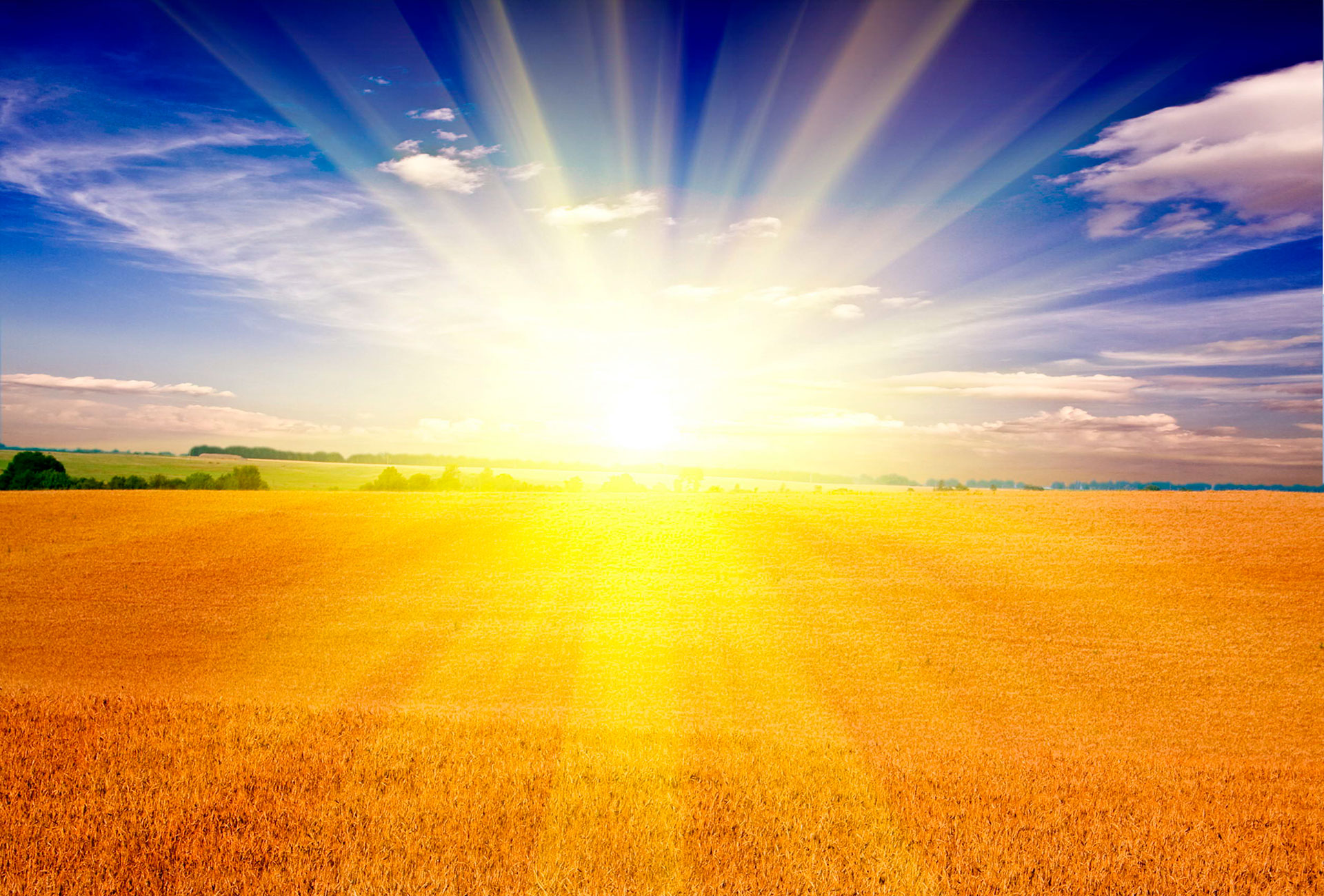 СРАВНИТЕЛЬНЫЙ АНАЛИЗ ПОСТУПЛЕНИЙ ДОХОДОВ БЮДЖЕТА 
МАЛИНОВСКОГО СЕЛЬСКОГО ПОСЕЛЕНИЯ ЗА 2019, 2020 ГОДЫ
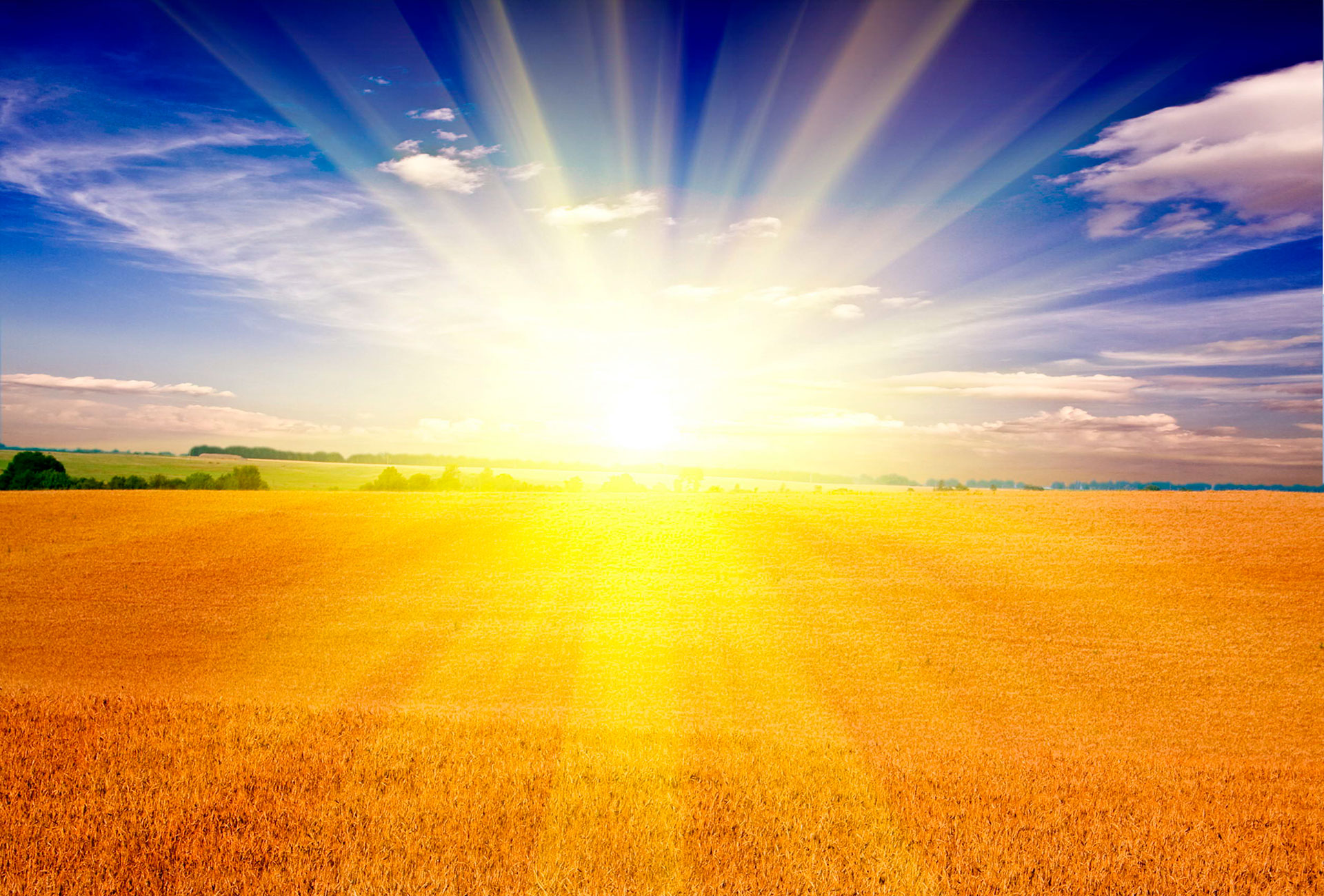 Бюджет Малиновского сельского поселения за 2020 год по доходам составил 11804,0 тыс. рублей. По сравнению с 2019 годом доходы увеличены на   664,0 тыс. рублей или на 5,96%. Увеличение произошло за счет роста налоговых доходов на 4,82%, безвозмездных поступлений на 7,06%. Снижение по неналоговым доходам составило 1,17%.
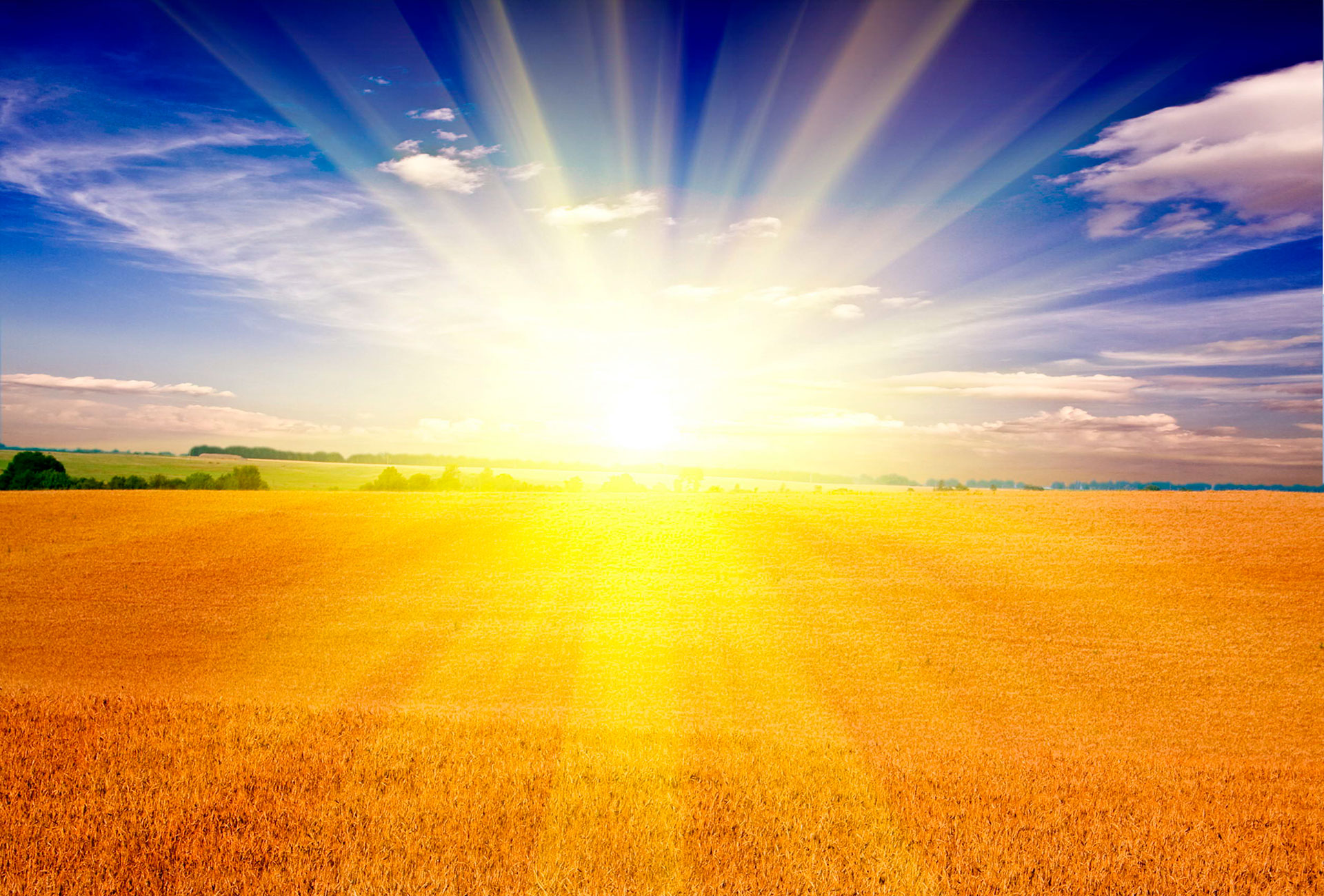 РАСХОДЫ БЮДЖЕТА МАЛИНОВСКОГО СЕЛЬСКОГО ПОСЕЛЕНИЯ 
ЗА 2020 год  (ТЫС.РУБ.)
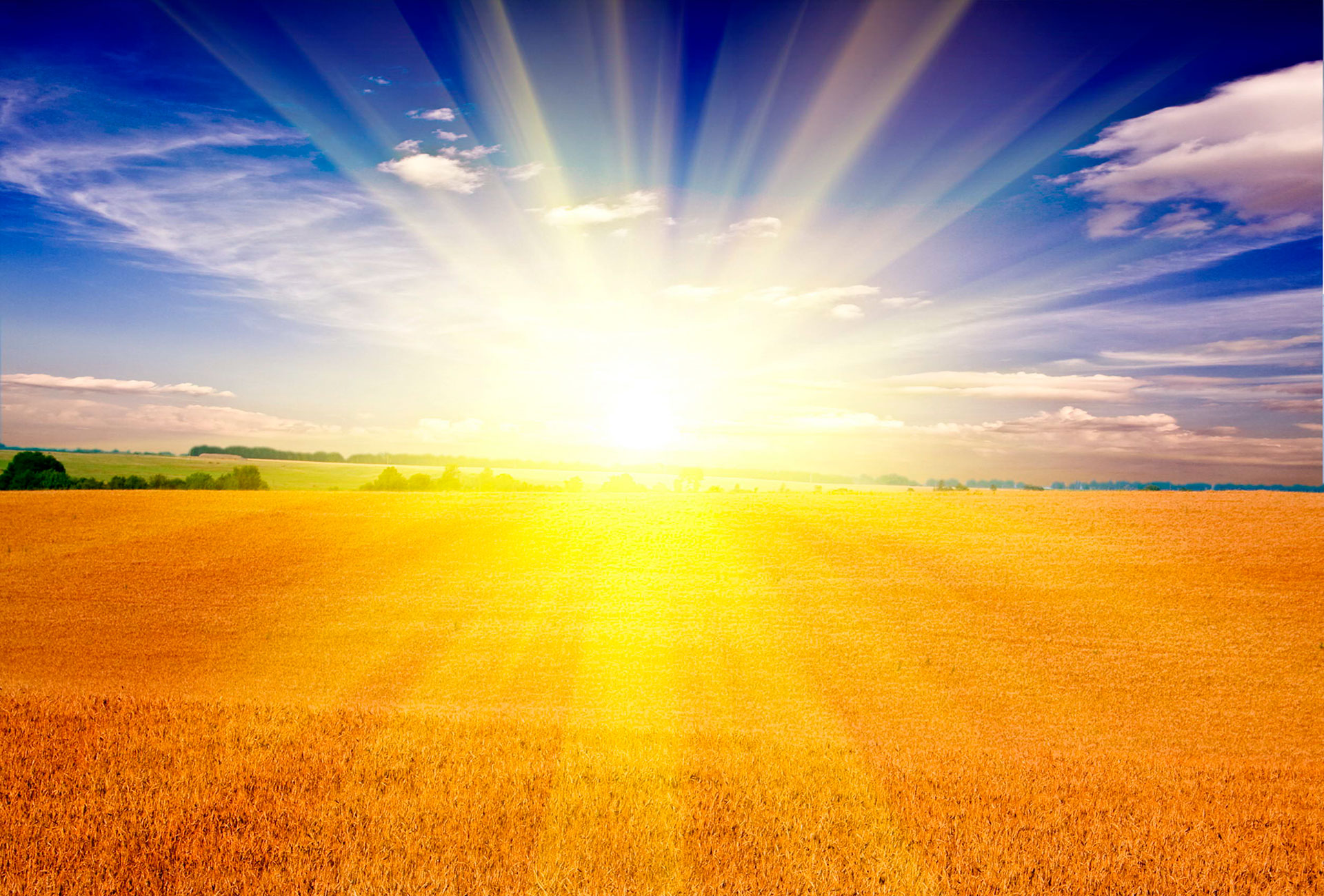 СРАВНИТЕЛЬНЫЙ АНАЛИЗ РАСХОДОВ БЮДЖЕТА МАЛИНОВСКОГО СЕЛЬСКОГО ПОСЕЛЕНИЯ ЗА 2019, 2020  ГОДЫ (тыс. руб.)
Расходы бюджета Малиновского сельского поселения за 2020 год составили 11022,1 тыс. рублей. По сравнению с 2019 годом расходы бюджета увеличились на 421,1 тыс. рублей или на 3,97%. Увеличение расходов по общегосударственным вопросам на 22,72%; национальная экономика на 16,23%; жилищно-коммунальное хозяйство на 53,36%; национальная безопасность на 99,28%;  национальная оборона  на 23,06%. По разделу культура по сравнению с 2019 г. в 2020 году расходы уменьшились на 265% .
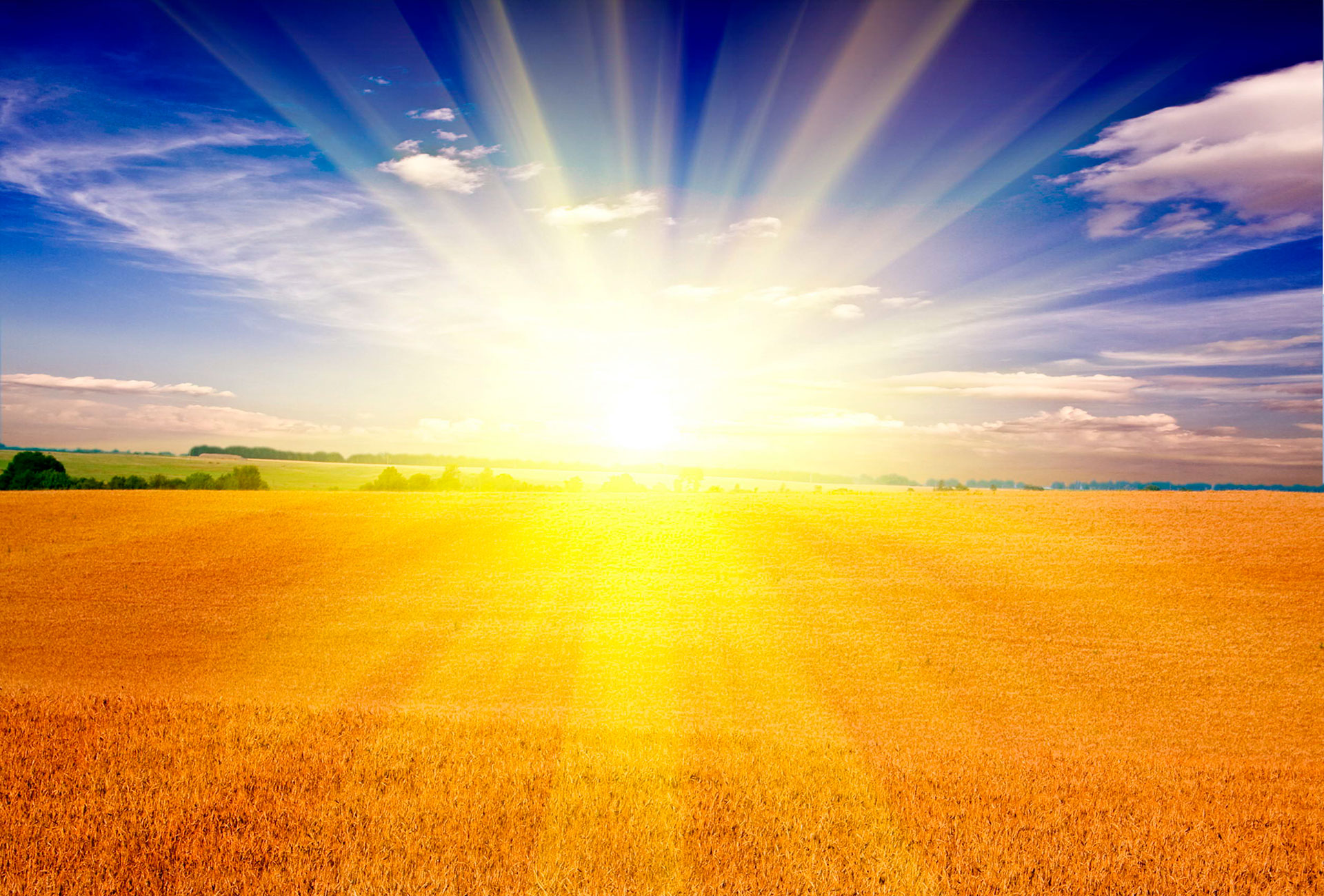 РАСХОДЫ БЮДЖЕТА ПОСЕЛЕНИЯ В РАМКАХ МУНИЦИПАЛЬНЫХ ПРОГРАММ ЗА 2020 ГОД (РУБ.)
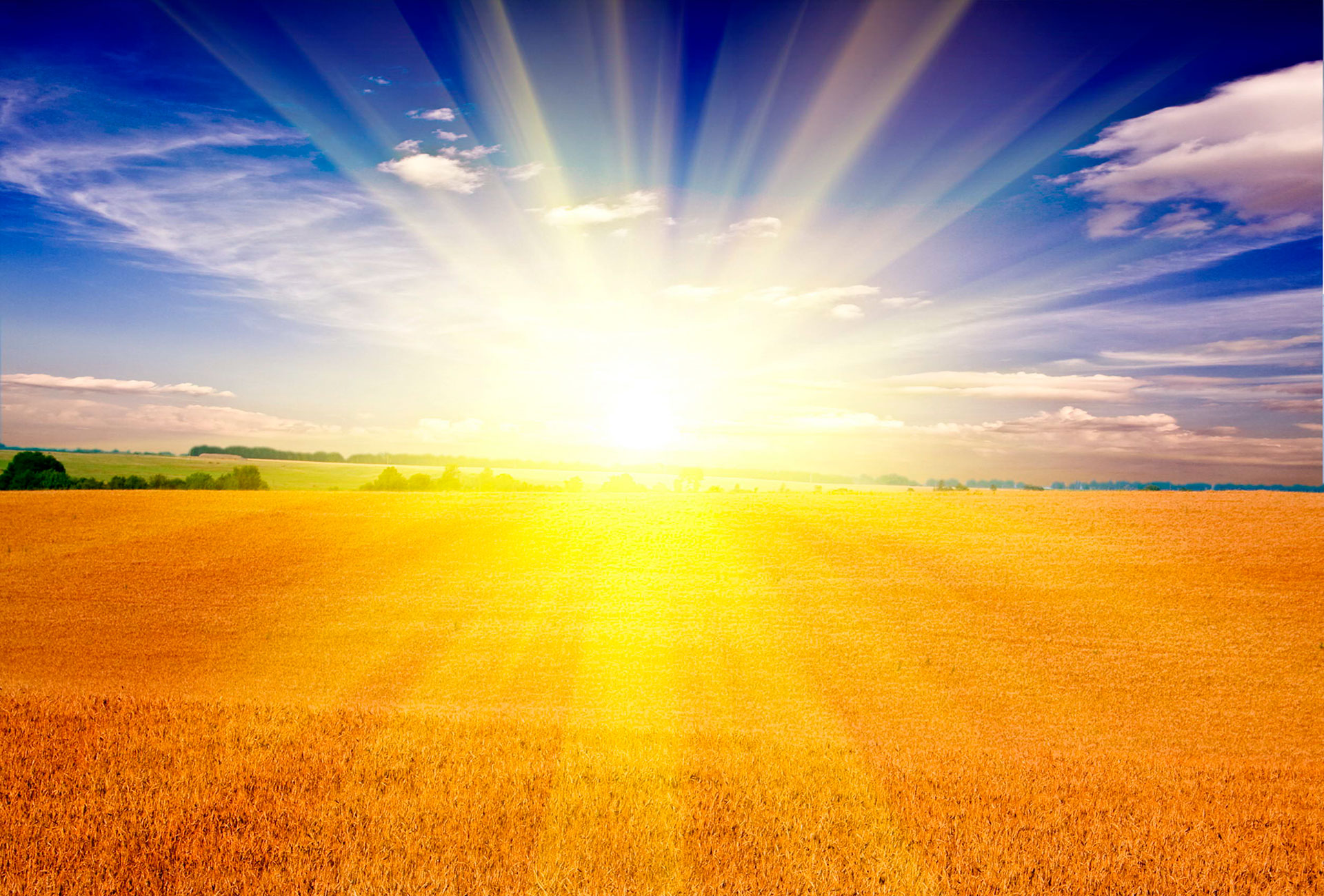 РАСХОДЫ БЮДЖЕТА ПОСЕЛЕНИЯ В РАМКАХ МУНИЦИПАЛЬНОЙ ПРОГРАММЫ  «Развитие  и сохранение культуры на территории Малиновского сельского поселения на 2020-2024 годы» (РУБ.)
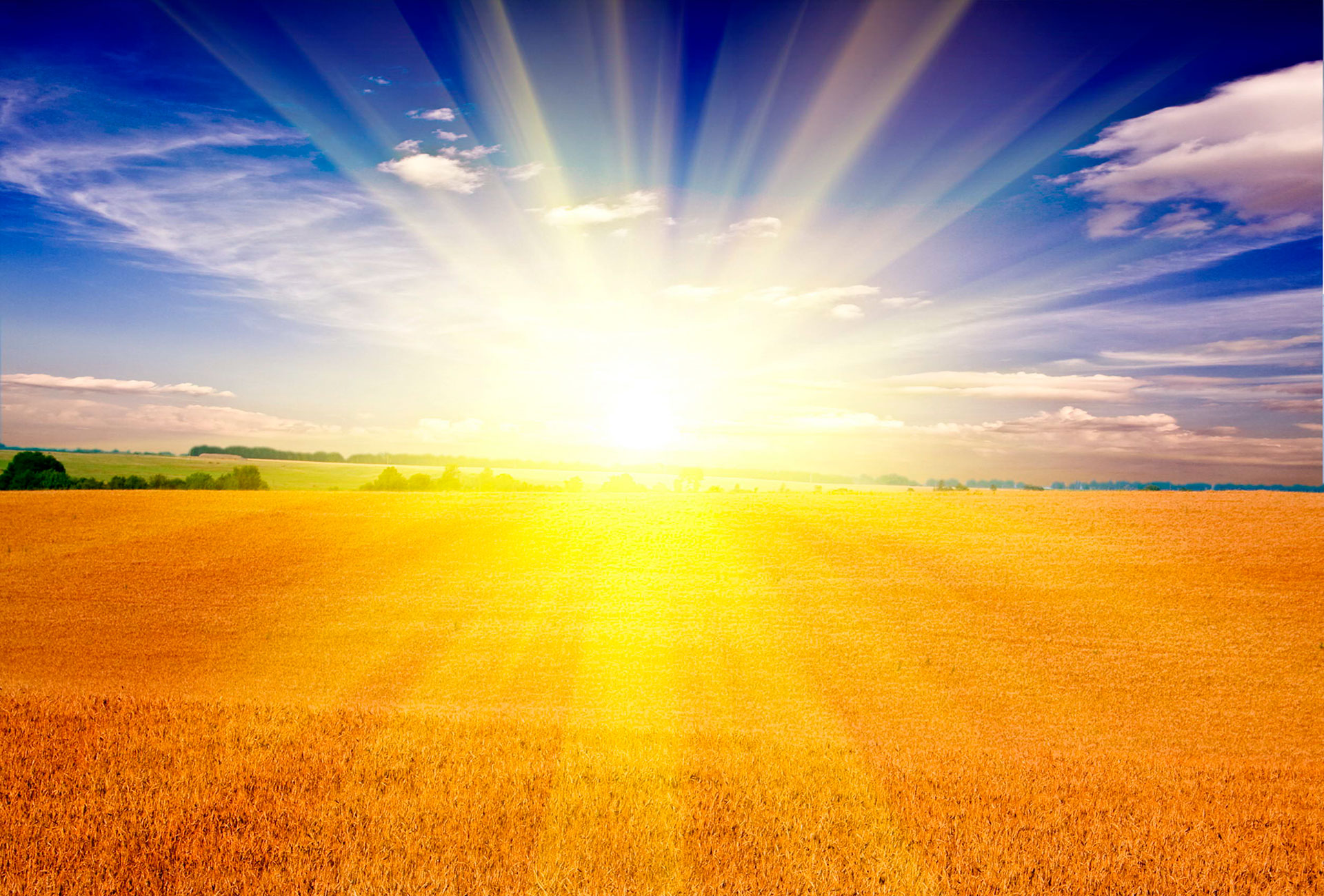 РАСХОДЫ БЮДЖЕТА ПОСЕЛЕНИЯ В РАМКАХ МУНИЦИПАЛЬНОЙ ПРОГРАММЫ  «Пожарная безопасность на территории Малиновского сельского поселения на 2020-2024 годы» (РУБ.)
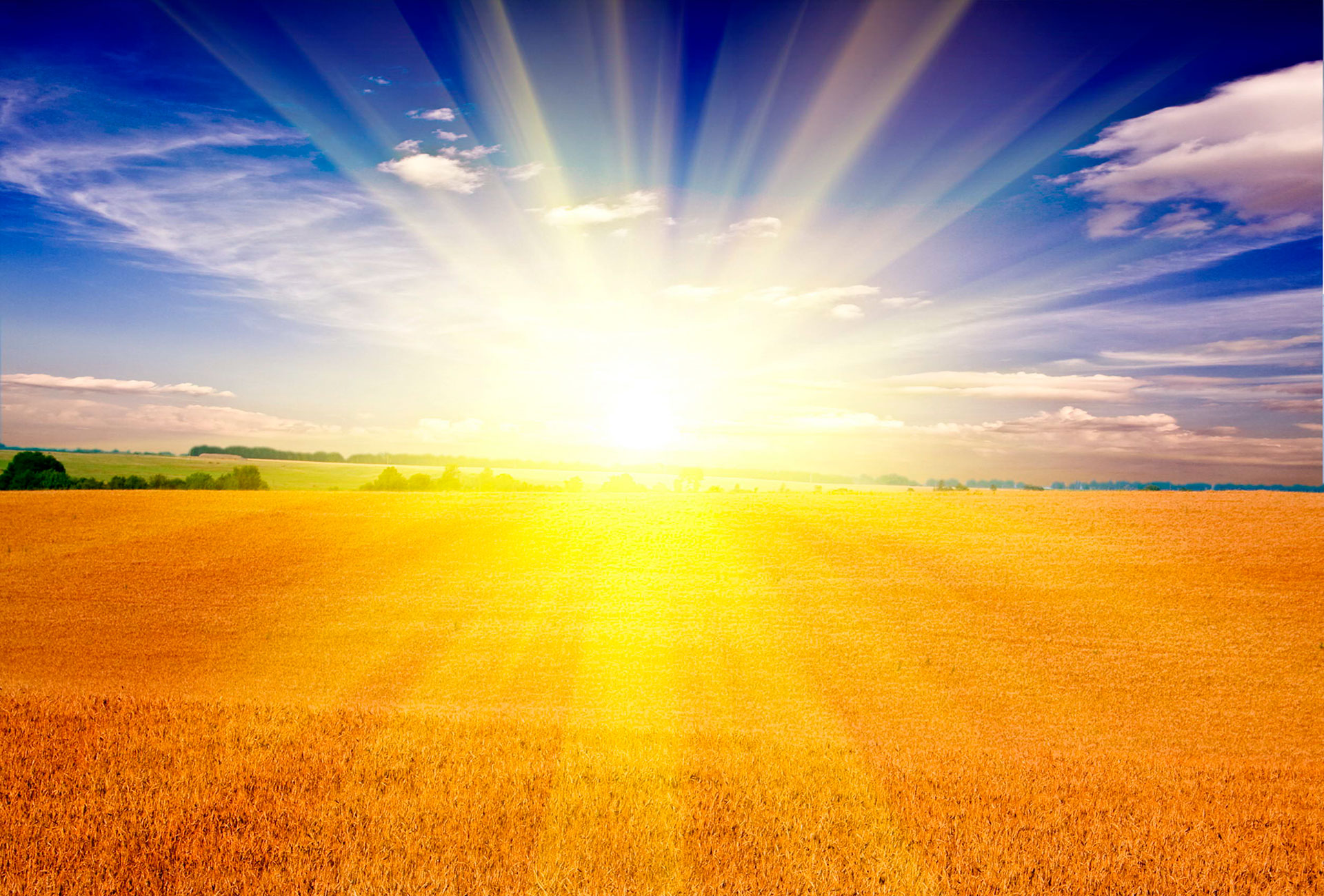 РАСХОДЫ БЮДЖЕТА ПОСЕЛЕНИЯ В РАМКАХ МУНИЦИПАЛЬНОЙ ПРОГРАММЫ  «Благоустройство территории Малиновского сельского поселения на 2020-2024 годы» (РУБ.)
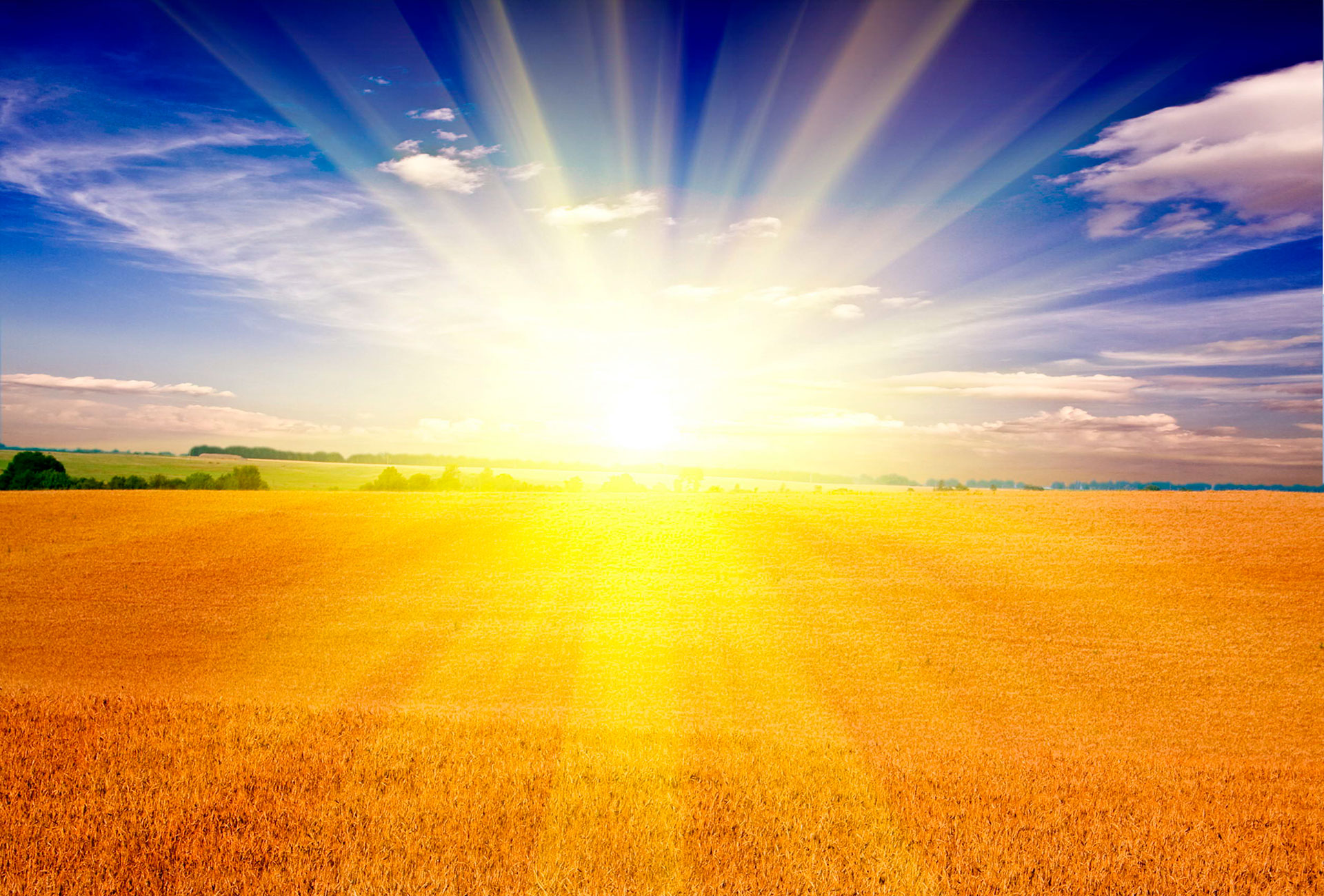 РАСХОДЫ БЮДЖЕТА МАЛИНОВСКОГО СЕЛЬСКОГО ПОСЕЛЕНИЯ НА РЕАЛИЗАЦИЮ МУНИЦИПАЛЬНЫХ ПРОГРАММ ЗА 2019-2020 ГОДЫ, ТЫС.РУБЛЕЙ.
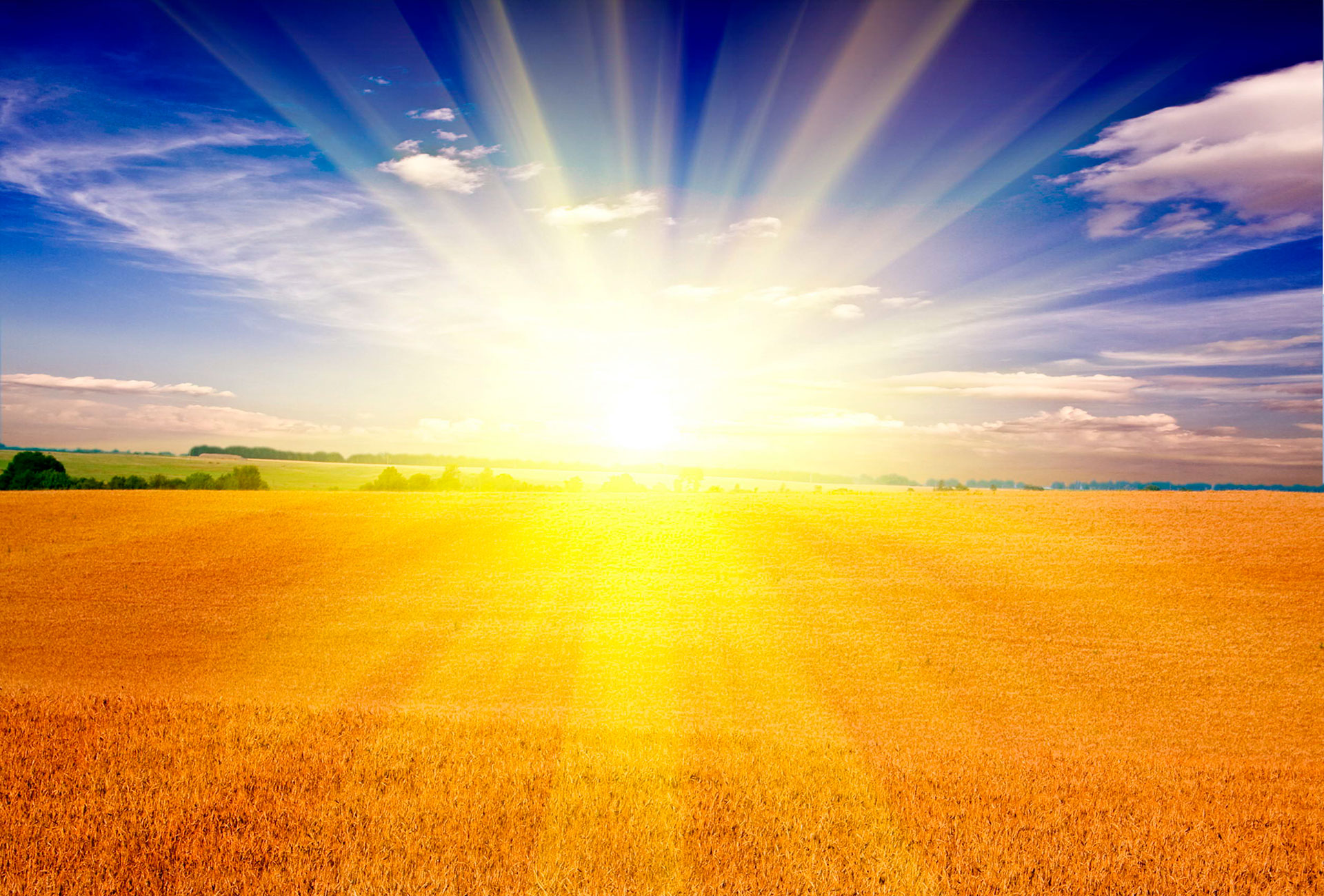 СПАСИБО
ЗА ВНИМАНИЕ
Администрация Малиновского сельского поселения
Телефон: 8 (42356) 46117
E-mail: adm-malinovo@yandex.ru